1ro
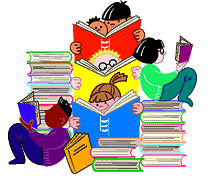 Trimestre cuatro
CFA
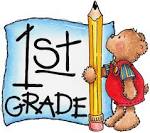 Nota:  Puede haber más de un estándar por objetivo.  Los estándares pueden tener diferentes DOK por objetivo. Sólo se listaron los estándares evaluados.
Trimestre cuatro: Evaluación formativa común de artes del lenguaje inglés 
Equipo de miembros y escritores

Esta evaluación se desarrolló trabajando a la inversa, mediante la identificación de una comprensión profunda de los dos textos. Se identificaron ideas clave para apoyar las respuestas construidas, y detalles clave fueron alineados con las preguntas de selección múltiple. Todas las preguntas apoyan el conocimiento previo del estudiante, de una visión o mensaje central.










Gracias a todos los que revisaron y editaron esta evaluación;
 un agradecimiento especial a Vicki Daniel y sus increíbles habilidades para editar y a nuestra escritora “interna” Ginger Jay.
2
Este es un CFA para medir la tarea de escribir un texto que exprese una opinión. Las composiciones completas son siempre parte de una tarea de rendimiento. Una tarea de rendimiento completa tendría: 

Parte 1
Actividad para toda la clase (30 minutos) 

La actividad debe incluir :
Lenguaje y vocabulario nuevo que los estudiantes podrían encontrar en los pasajes (enseñado mediante una fuente que no pre enseñe el contenido de los pasajes como tal). El vocabulario en estos textos que podría ser nuevo para los estudiantes, podría incluir: Washington D.C., Monumento a Lincoln, Abraham Lincoln, presidente, Estados Unidos, estatua, ferry (lancha), isla, Ciudad de Nueva York , corona, picos, mares, continentes, antorcha, sujetar*, libertad, águila calva, finca* proteger, símbolo, “Antigua Gloria”, franjas, estrellas, liderazgo, Francia, peligro, DDT, “leyes” de vida silvestre
2.     Video de 5 minutos sobre los “Símbolos nacionales”
https://www.youtube.com/watch?v=owNotwe9mlE
Video de 15 minutos sobre los símbolos de los Estados Unidos de América (muy bueno)
        https://www.youtube.com/watch?v=ofAcw4839DM
3.    (35 minutos – trabajo independiente)
Pasajes o cualquier otra fuente de lectura 
3 preguntas de investigación 
Podrían haber otras preguntas de respuestas construidas.
Parte 2
Una composición completa (70 minutos)
Los estudiantes deben tener acceso a recursos para revisar la ortografía, pero no para revisar la gramática. Los estudiantes pueden hacer referencia a sus pasajes, notas, las 3 preguntas de investigación y cualquier otra pregunta de respuesta construida, tantas veces como lo deseen. Las hojas para tomar notas en esta pre-evaluación se crearon para el texto informativo. Si usted elige utilizarlas, por favor pida a sus estudiantes que tomen notas durante la lectura de los textos informativos.

Instrucciones
30 minutos
Tal vez desee tener una actividad de 30 minutos para toda la clase. El propósito de una actividad PT (Performance Task - Tarea de Rendimiento) es asegurar que todos los estudiantes estén familiarizados con los conceptos del tema, y que conocen y entienden los términos clave (vocabulario) que están en el nivel más alto de su nivel de grado (palabras que normalmente no saben o que no son familiares dentro de su trasfondo o cultura). ¡La actividad en el salón NO pre enseña ningún contenido específico a ser evaluado!
35 minutos
Los estudiantes leen los pasajes independientemente.  Si tiene estudiantes que no pueden leer los pasajes, usted se los puede leer, pero por favor tome nota de los acomodos.  Recuerde a los estudiantes tomar notas mientras leen.  Durante la evaluación real de SBAC, a los estudiantes se les permite conservar sus notas como una referencia.  
Los estudiantes contestan las 3 preguntas de investigación o cualquier otra pregunta de respuesta construida.  Los estudiantes deben hacer referencia a sus contestaciones cuando estén escribiendo su propuesta de opinión.  
15 minutos de receso
70 minutos
Los estudiantes escriben una composición completa (texto de opinión).

Calificación
Se provee una rúbrica  para el escrito de opinión.  Los estudiantes reciben 3 puntajes:

Organización y propósito
Evidencia y elaboración
Convenciones
*Esta palabra no aparece listada en la evaluación en inglés.
3
Determinando textos a nivel de grado

El nivel de grado de un texto se determina utilizando una combinación tanto de las nuevas escalas cuantitativas como de las medidas cualitativas de los CCSS.

Ejemplo:  Si el grado equivalente de un texto es 6.8 y tiene una medida lexile de 970, los datos cuantitativos muestran que la ubicación debe ser entre los grados  4 y 8.









Cuatro medidas cualitativas pueden examinarse desde la banda inferior de 4to grado  hasta la banda superior de 8vo grado para determinar la legibilidad a nivel de grado.















La combinación de la escala cuantitativa y las medidas cualitativas, para este texto en particular, muestra que el mejor nivel de legibilidad para este texto sería 6to grado.
Para ver más detalles sobre cada una de las medidas cualitativas, favor de ir a la diapositiva 6 de:
 http://www.corestandards.org/assets/Appendix_A.pdf
4
Rev. Control: 07/08/2015 HSD - OSP and Susan Richmond
Ordenar en la Imprenta de HSD…
http://www.hsd.k12.or.us/Departments/PrintShop/WebSubmissionForms.aspx
Instrucciones
Las evaluaciones del HSD para las escuela primarias no son programadas, ni por tiempo. Son una herramienta que proveen información para la toma de decisiones de instrucción. No es la intención de estas evaluaciones que los estudiantes "adivinen y comprueben" las respuestas sólo para terminar una evaluación.Todos los estudiantes deben progresar hacia tomar las evaluaciones independientemente, pero muchos necesitarán estrategias que los ayuden a desarrollar académicamente. Si los estudiantes no están leyendo al nivel de grado y no pueden leer el texto, por favor, lea los cuentos a los estudiantes y haga las preguntas. Permita a los estudiantes leer las partes del texto que puedan. Favor de tomar en cuenta el nivel de diferenciación que un estudiante necesita.
Acerca de esta evaluación

Esta evaluación incluye:  Respuestas de selección múltiple, Respuesta construida y una Tarea de Rendimiento.
About this Assessment

This assessment includes:  Selected-Response, Constructed-Response, and a Performance Task.
No hay preguntas/elementos de tecnología (TE). Nota:  Se recomienda enfáticamente que los estudiantes tengan experiencia con los siguientes tipos de tareas, en varios lugares de práctica educativa en línea (internet), ya que éstas no  están en las evaluaciones de primaria de HSD: reordenar texto, seleccionar y cambiar texto, seleccionar texto, seleccionar de un menú desplegable (drop-down).
5
2
3
1
Grado 1
Escribe una nueva idea clave que aprendiste sobre el tema principal.
Instruya a los estudiantes a mirar en una parte del pasaje que les gustó o uno que usted haya escogido para ellos (un párrafo o una sección). 

Pregunte a los estudiantes "¿Esta parte del párrafo o sección  dice algo nuevo sobre el tema principal? (recuérdeles el tema principal). Esta es una idea clave sobre el tema principal.”
Explica más detalles claves sobre la nueva idea clave que aprendiste. Puedes usar palabras y dibujos para hablar sobre esto.
Pida a los estudiantes que busquen detalles clave  que  expliquen más sobre “lo nuevo que aprendió”  

detalles clave  ofrecen evidencia para apoyar una idea clave (o idea).  

Ejemplo: si el tema principal es sobre perros y …

“Al perro le gusta jugar,” (es la idea clave),
Entonces, algunos detalles clave podrían ser:  
al perro le gusta jugar a buscar cosas.
al perro le gusta jugar con la pelota.
Recuerde que los estudiantes necesitarán tener una forma de toma de notas por cada pasaje.
Diferenciación:

En primer grado usted puede desarrollar progresivamente al estudiante  empezando solamente escribiendo una idea clave y luego avanzando a la escritura de detalles clave.  Los estudiantes que se beneficiarían del enriquecimiento, pueden seguir adelante con más secciones o párrafos.  

Para los estudiantes que necesitan instrucción más directa, enseñe cada parte en mini lecciones. Estos conceptos pueden enseñarse por separado: 
Tema principal 
Ideas 
Detalles 
Los estudiantes ELL pueden necesitar que cada parte sea enseñada usando una estructura del lenguaje (oración) que enfatice palabras de transición.
6
Hoja para tomar notas

Nombre_____________________ Pasaje________________________

Escribe una idea clave nueva que aprendiste sobre el tema principal.
Grado 1
Explica más detalles clave sobre la nueva idea clave que aprendiste. Puedes usar palabras y dibujos para hablar sobre esto.
7
8
9
10
11
12
Ejemplo de respuesta para la Tarea de Rendimiento

Al estudiante se le pide que haga un folleto de 3 páginas.  Las siguientes 3 páginas son ejemplos de cómo luciría terminada esta tarea de rendimiento.
13
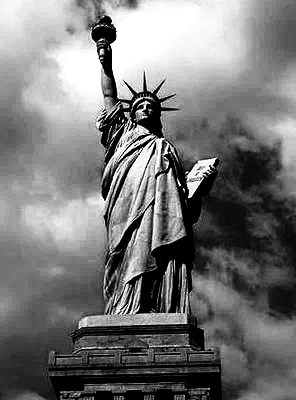 14
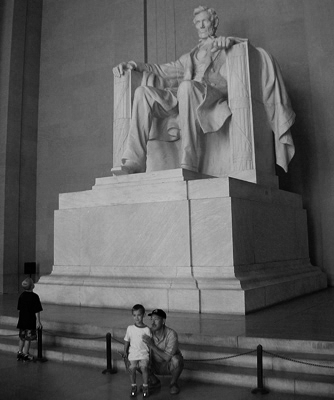 15
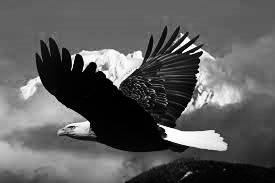 16
Grupo de estándares ELP de 1er grado organizados por Modalidad
Esta tarea de rendimiento se basa en la escritura. Como una opción, si desea dar seguimiento al crecimiento ELP como un segundo objetivo, los maestros pueden optar por evaluar ELP estándar 4 porque se alinea con esta tarea de rendimiento específica. La composición completa de su estudiante puede ser analizada para identificar los niveles de dominio lingüístico en inglés. Es evidente que los estudiantes estarán navegando a través de las modalidades para llegar al producto final. Sin embargo, es importante tener en mente qué es lo que está evaluando el escrito de opinión total de la tarea de rendimiento y cuán profundamente el estudiante entiende el contenido de la clase y el lenguaje. La meta de crecimiento ELP es proporcionar “la enseñanza escalonada justa" para que los estudiantes demuestren su comprensión a fin de que pasen de un nivel de competencia al siguiente.
Oregon ELP Standards Aligned with Performance Task, 2014; Arcema Tovar
17
Rev. Control: 07/08/2015 HSD - OSP and Susan Richmond
# total correcto:
Clave del puntaje:
1
0 - 4
= Emergiendo
= En desarrollo
5 - 7
2
8 - 10
= Competente
3
11 - 12
4
= Ejemplar
18
Rev. Control: 07/08/2015 HSD - OSP and Susan Richmond
Grados K - 2: Rúbrica genérica de 4 puntos para un escrito que exprese una 0pinión
19
CFA Trimestre 4
Clave/Puntos para las respuestas de selección múltiple
20
1ro
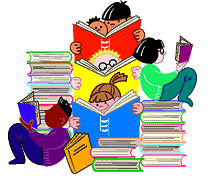 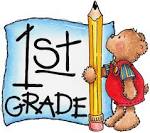 Trimestre cuatro 
ELA CFA
Copia del estudiante
Nombre del estudiante
_______________________
Instrucciones para el estudiante:  

Parte 1 

Tu tarea:
Vas a leer sobre los símbolos estadounidenses.

Leer todos los textos.

Tomar notas sobre los textos.

Contestar las preguntas.
 
Parte 2 
Tu tarea:

Vas a hacer un folleto.  Deberás expresar tu opinión claramente.  Esto significa que  dirás cómo te sientes acerca de algo. Escribirás las razones para explicar por qué te sientes de esa forma.  Utiliza la información de los textos que leíste. 

Crea un folleto para decirle a los visitantes, según tu opinión, por qué tu piensas que ellos deben visitar la Estatua de la Libertad, el Monumento a Lincoln y el águila calva.  Haz un dibujo de cada uno.  Luego, utiliza todos los detalles que puedas de los textos leídos para dar datos sobre cada símbolo.  

Planifica tu escrito. Puedes utilizar tus notas y respuestas.

Escribe – Revisa y Edita tu primer borrador.

Escribe la copia final de tu folleto sobre la Estatua de la Libertad, el Monumento a Lincoln, y el águila calva.

Cómo serás calificado
22
Equivalente de grado 2.8
Escala Lexile  480L
Promedio de  la longitud de la oración  8.31
Promedio de la frecuencia de palabras   3.68
Número de palabras 108
Nota:  Basado en el texto original en inglés
Nick visita el Monumento a Lincoln 
Por: Elizabeth Yeo
 
Nick y su papá fueron a Washington, D. C.  Ellos vieron muchas cosas. 

Hoy ellos irán al Monumento a Lincoln. Nick leyó acerca de éste en la escuela. 

Él sabía que  fue hecho en honor a Abraham Lincoln. Él  fue presidente de
los Estados Unidos hace mucho tiempo.






Nick y su papá suben muchos escalones. En lo alto de la escalinata, Nick ve la estatua grande. La estatua muestra a Lincoln sentado. 


El papá de Nick le preguntó, — ¿Nick  sabes de qué está hecha  la  estatua? 

— Está hecha de piedra—dijo Nick.  
		                                                                  
— Ya veo que sabes mucho sobre ella —dijo su papá.
—¡Buen trabajo!
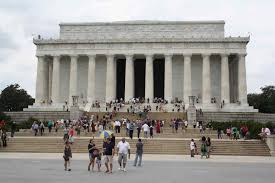 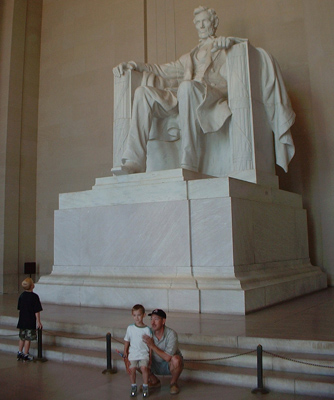 23
Equivalente de grado 2.1
Escala Lexile  470L
Promedio de  la longitud de la oración  8.69
Promedio de la frecuencia de palabras   3.79
Número de palabras 119
Nota:  Basado en el texto original en inglés
Andy visita la Estatua de la Libertad  

por Elizabeth Yeo

¡Hola!, mi nombre es Andy.  

Hoy, mi mamá y yo vamos a ver una estatua grande de una mujer. 

Cuando llegue el momento de ir, tomamos un ferry (lancha) para llegar hasta allí. 
La estatua está en una isla cerca de la ciudad de Nueva York. Es la Estatua de la Libertad. 

La mujer tiene una corona grande en la cabeza. La corona tiene siete picos. Cada pico  representa a los siete mares  y a los siete continentes del  mundo. 

Ella está sujetando una antorcha. La antorcha representa la libertad.
Entramos en la estatua. ¡Subimos 354 escalones para llegar a la corona! 

Ahora miramos afuera de  las ventanas de una de las estatuas más grandes del mundo.
24
¿Cómo Nick sabía de qué estaba hecha la estatua? 

Él fue a Washington D.C.

Él leyó sobre ella en la escuela.

Su papá le dijo.
RL.1.3Describen personajes, ambientes y acontecimientos importantes en un cuento, usando detalles claves.
¿Cómo llegaron Andy y su mamá hasta la corona de la Estatua de la Libertad?

Ellos tomaron una lancha.

Ellos subieron 354 escalones.

Ellos miraron afuera de las ventanas.
25
¿Quién es la persona que narra el cuento en La visita de Nick al Monumento de Lincoln?

Abraham Lincoln

Nick

el autor
RL.1.6Identifican al narrador del cuento en varios momentos del texto.
4. ¿Quién es la persona que narra el cuento en La visita de Andy a la Estatua de la Libertad?

  Andy

  Mamá

  el autor
26
Basado en los dos textos, ¿qué puedes concluir sobre ambas estatuas?

Ambas están hechas de piedra. 

Ambas están en Washington D.C.

Ambas representan cosas importantes de los Estados Unidos de América.
RL.1.9Comparan y contrastan las aventuras y experiencias de los personajes en los cuentos..
En ambos textos, ¿qué es algo que los dos personajes principales hacen cuando visitan las estatuas? 

Ellos subieron muchos escalones.

Ellos tomaron una lancha.

Ellos miraron afuera de las ventanas.
27
28
Equivalente de grado  2.0
Escala Lexile  440L
Promedio de  la longitud de la oración  7.33
Promedio de la frecuencia de palabras   3.55
Número de palabras  132
Nota:  Basado en el texto original en inglés
Símbolos estadounidenses
Por Elizabeth Yeo
El águila calva
El águila calva es un símbolo.  Representa la fuerza. Hace  40 años, las águilas calvas se estaban muriendo. Las personas trabajaron para ayudar a proteger a esta ave. Ahora hay más águilas.
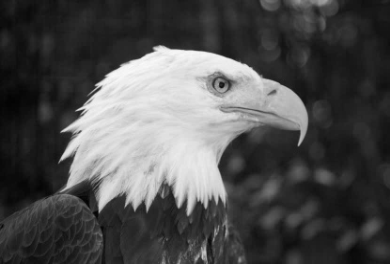 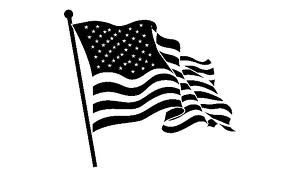 La bandera estadounidense 
Nuestra bandera también es un símbolo. También le llaman “Antigua Gloria”. Nuestra bandera tiene 13 franjas. Tiene una franja por cada una de las colonias originales. Tiene 50 estrellas. Hay una estrella por cada estado. Es roja, blanca y azul.
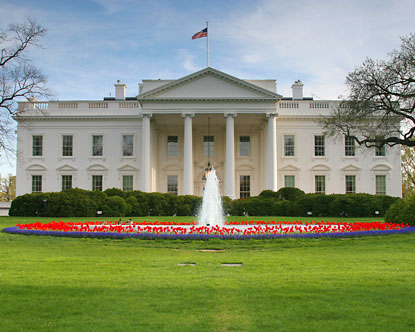 La Casa Blanca
La Casa Blanca es un símbolo. Representa el liderazgo. Allí es donde vive y trabaja el presidente.
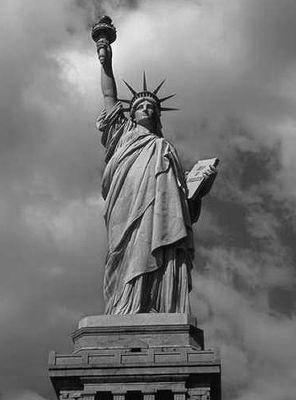 La Estatua de la Libertad
La Estatua de la Libertad es un símbolo también. Está en Nueva York. La gente de Francia nos la regaló. Representa la amistad y da la bienvenida a otras personas que vienen a los Estados Unidos de América.
29
Equivalente de grado 1.5
Escala Lexile  600L
Promedio de  la longitud de la oración  9.20
Promedio de la frecuencia de palabras   3.56
Número de palabras 138
Nota:  Basado en el texto original en inglés
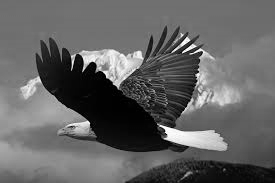 Las águilas calvas están a salvo
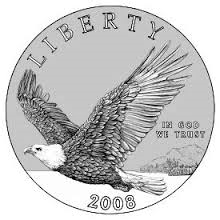 1
El águila calva está a salvo.  Antes estaba en peligro.  Ahora el ave no está en peligro.

2
Es bueno que el águila esté de regreso.   Es un ave hermosa. Es el símbolo de nuestra nación. Mucha gente trabaja para mantenerla a salvo. 

3
Muchas águilas calvas estuvieron en peligro. Los cazadores las mataban.  También ellas fueron lastimadas por el DDT. DDT es un aerosol que los agricultores usaban para matar insectos en las fincas. 

4
Algunos años atrás, ya no quedaban muchas águilas calvas. Ahora hay muchas. Los agricultores ya no usan DDT. Los cazadores ya no matan a las águilas calvas. Ahora esto es en contra de la ley.

5
Las águilas no están en peligro, pero todavía las protegemos. Las nuevas leyes de vida silvestre ayudan a mantener a salvo a las águilas calvas.
30
9. ¿Por qué la bandera estadounidense tiene 50 estrellas? 

Hace 40 años, las águilas calvas estaban muriendo.

Hay una estrella por cada estado.

Hay una estrella por cada una de las colonias originales.
RI.1.3Describen la relación entre dos personas, acontecimientos, ideas, o elementos de información en un texto.
10. ¿Por qué tenemos símbolos estadounidenses?  

Ellos nos hablan sobre los Estados Unidos de América.

Ellos son rojos, blancos y azules.

Ellos le dan la bienvenida a otras personas a los Estados Unidos de América.
31
¿Qué puedes aprender sobre la bandera estadounidense tanto del texto como de la fotografía? 

También le llaman “Antigua Gloria”.

Tiene una franja por cada una de las colonias originales.

Tiene 13 franjas y 50 estrellas.
RI.1.6Distinguen entre la información proporcionada por imágenes u otras ilustraciones y la información contenida en las palabras de un texto.
12.   ¿Cuál es otro nombre para esta imagen?
 
Fuerza

Antigua Gloria

Amistad
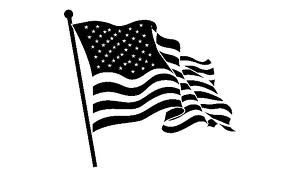 32
13. ¿Qué dicen ambos pasajes sobre las águilas calvas? 

Hace 40 años, ellas estaban muriendo.

La gente trabaja para protegerlas.

Ellas fueron lastimadas por el DDT y los cazadores.
RI.1.9Identifican las semejanzas y diferencias básicas entre dos textos sobre el mismo tema (por ejemplo: en las ilustraciones, descripciones o procedimientos).
14. ¿Qué puedes aprender de las águilas calvas con tan sólo mirar las fotografías de ambos pasajes? 
 
Ellas tienen la cabeza y el pico blanco.

Ellas estaban en peligro.

Ahora hay más águilas.
33
34
35
36
18. Lee el párrafo que un estudiante escribió sobre el águila calva.  
Revisión del texto W.1.1b establecer una opinión 1b

     Ellas son un símbolo de nuestra nación. Ellas solían estar en peligro. Incluso, muchas fueron muertas por los cazadores. Ahora hay leyes para asegurarse de que las águilas calvas siempre estén a salvo.

¿Qué oración podría comenzar el párrafo, que nos dice la opinión del estudiante acerca del águila calva?

El águila calva caza para alimentarse.

El águila calva es muy especial.

Estoy feliz de que ahora el águila calva esté a salvo.
37
Lee las dos oraciones.

      La estatua es grande.  La estatua está en una isla. 

Lenguaje y Vocabulario L.1.6 Uso del lenguaje - Conjunciones, Objetivo 8

¿Cuál es la mejor forma de unir estas dos oraciones?

La estatua es grande porque está en una isla.

La estatua es grande, así que está en una isla.

La estatua es grande y está en una isla.
20. Lee la siguiente oración. 
Edita y Clarifica L.1.1c  singular-plural con concordancia entre sustantivo y verbo, Objetivo 9

Fue divertido aprender sobre los _________estadounidenses.

¿Qué palabra debe ir en el espacio en blanco para completar la oración?

       A. símbolos

       B. simboloses

       C. símbolo
38
Instrucciones para el estudiante:  

Parte 2 
Tu tarea:
Vas a hacer un folleto.  Deberás expresar tu opinión claramente.  Esto significa que  dirás cómo te sientes acerca de algo. Escribirás las razones para explicar por qué te sientes de esa forma.  Utiliza la información de los textos que leíste. 

Crea un folleto para decirle a los visitantes, según tu opinión, por qué tu piensas que ellos deben visitar la Estatua de la Libertad, el Monumento a Lincoln y el águila calva.  Haz un dibujo de cada uno.  Luego, utiliza todos los detalles que puedas de los textos leídos para dar datos sobre cada símbolo.  

Planifica tu escrito. Puedes utilizar tus notas y respuestas.

Escribe – Revisa y Edita tu primer borrador.

Escribe tu folleto final sobre la Estatua de la Libertad, el Monumento a Lincoln y el águila calva.


Cómo serás calificado
39
40
41
42
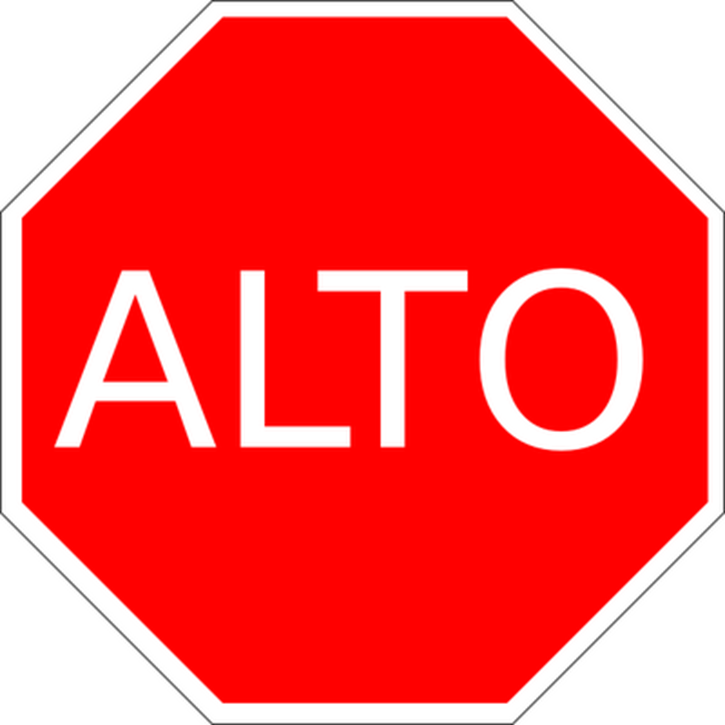 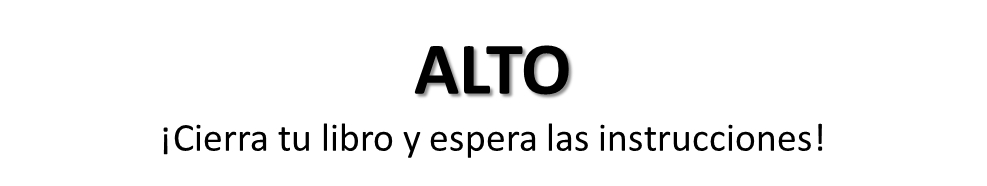 43
Colorea la casilla de verde si tu respuesta estaba correcta. 
Colorea de rojo la casilla si tu respuesta estaba incorrecta.
44